Lei de Drogas
Lei. nº 11.343/2006
Disposições Constitucionais
Art. 5º, XLIII - a lei considerará crimes inafiançáveis e insuscetíveis de graça ou anistia a prática da tortura , o tráfico ilícito de entorpecentes e drogas afins, o terrorismo e os definidos como crimes hediondos, por eles respondendo os mandantes, os executores e os que, podendo evitá-los, se omitirem; 
Art. 5º, LI - nenhum brasileiro será extraditado, salvo o naturalizado, em caso de crime comum, praticado antes da naturalização, ou de comprovado envolvimento em tráfico ilícito de entorpecentes e drogas afins, na forma da lei;
Disposições Constitucionais
“Art. 144. (...)
	
	§ 1º. A polícia federal, instituída por lei como órgão permanente, organizado e mantido pela União e estruturado em carreira, destina-se a:
	(...)
	II - prevenir e reprimir o tráfico ilícito de entorpecentes e drogas afins, (...);”
Disposições Constitucionais
Art. 227, §3º, VII - É dever da família, da sociedade e do Estado assegurar à criança, ao adolescente e ao jovem, com absoluta prioridade, o direito à vida, à saúde, à alimentação, à educação, ao lazer, à profissionalização, à cultura, à dignidade, ao respeito, à liberdade e à convivência familiar e comunitária, além de colocá-los a salvo de toda forma de negligência, discriminação, exploração, violência, crueldade e opressão.

§ 3º O direito a proteção especial abrangerá os seguintes aspectos:
VII - programas de prevenção e atendimento especializado à criança, ao adolescente e ao jovem dependente de entorpecentes e drogas afins.
Disposições Constitucionais
Art. 243. As propriedades rurais e urbanas de qualquer região do País onde forem localizadas culturas ilegais de plantas psicotrópicas ou a exploração de trabalho escravo na forma da lei serão expropriadas e destinadas à reforma agrária e a programas de habitação popular, sem qualquer indenização ao proprietário e sem prejuízo de outras sanções previstas em lei, observado, no que couber, o disposto no art. 5º.

Parágrafo Único - Todo e qualquer bem de valor econômico apreendido em decorrência do tráfico ilícito de entorpecentes e drogas afins e da exploração de trabalho escravo será confiscado e reverterá a fundo especial com destinação específica, na forma da lei.
Modelos de política criminal relacionados às drogas
Modelo norte americano (guerra às drogas) – abstinência em relação ao uso e repressão máxima ao comércio ilegal.

Modelo Europeu (redução de danos) – Enxerga as drogas como uma questão de saúde pública, não como caso de polícia. Rejeita a tese da abstinência, rechaça a ideia de tolerância zero, por causar muito mais violência.

Modelo liberal radical – Propugna a impossibilidade de intervenção do Estado na esfera pessoal. Total liberalização do consumo das drogas de qualquer natureza.

Modelo de justiça terapêutica – Adota a ideia central de tratamento do dependente de drogas. AS condenações penais dos usuários estariam fundamentadas na necessidade de tratamento e esse tratamento ser-lhe-ia imposto.
Disposições Preliminares
Art. 1º. “Esta Lei institui o Sistema Nacional de Políticas Públicas sobre Drogas - Sisnad; prescreve medidas para prevenção do uso indevido, atenção e reinserção social de usuários e dependentes de drogas; estabelece normas para repressão à produção não autorizada e ao tráfico ilícito de drogas e define crimes.

Parágrafo único.  Para fins desta Lei, consideram-se como drogas as substâncias ou os produtos capazes de causar dependência, assim especificados em lei ou relacionados em listas atualizadas periodicamente pelo Poder Executivo da União”.

(Portaria SVS/MS n. 344/98)
“Drogas” - Lei penal em branco
Trata-se de lei em branco heterogênea, assim, necessita do complemento de outras normas para que possa ter eficácia, visto que listas atualizadas periodicamente pelo Poder Executivo da União irão especificar quais são as substâncias ou produtos que, no entender das autoridades competentes, serão consideradas drogas. 
Atualmente, o órgão responsável pela especificação é a Agencia Nacional de Vigilância Sanitária.
Norma penal em branco
Homogênea – Seu complemento é oriundo da mesma fonte legislativa.
 - Homovitelina – A norma complementar é do mesmo ramo da norma principal. (Ex.: Art. 304, do CP, é complementado pelo 297 a 392).

Hetero Vitelina – A norma complementar é oriunda de outro ramo do direito.

Heterogênea - quando seu complemento advier de uma fonte normativa com status diferente.
Lei penal em branco no tempo
Cloreto de etila (lança-perfume)

Atualmente, o cloreto de etila está incluído no rol da portaria SVS/MS 344/98, razão pela qual não há qualquer dúvida de que se trata de droga no Brasil.

Em 07 de dezembro de 2000, a Anvisa, por meio da Resolução RDC n. 104/2000, retirou o cloreto de etila do rol de substâncias que causam a dependência. Esta decisão, porém, foi tomada pelo diretor-presidente da Agência de forma ad referendum. Os demais integrantes, no entanto, não referendaram a decisão, quando deliberaram em 15 de dezembro de 2000.

Houve abolitio criminis?
HC 94397/2010
EMENTA: AÇÃO PENAL. Tráfico de entorpecentes. Comercialização de "lança-perfume". Edição válida da Resolução ANVISA nº 104/2000. Retirada do cloreto de etila da lista de substâncias psicotrópicas de uso proscrito. Abolitio criminis. Republicação da Resolução. Irrelevância. Retroatividade da lei penal mais benéfica. HC concedido. A edição, por autoridade competente e de acordo com as disposições regimentais, da Resolução ANVISA nº 104, de 7/12/2000, retirou o cloreto de etila da lista de substâncias psicotrópicas de uso proscrito durante a sua vigência, tornando atípicos o uso e tráfico da substância até a nova edição da Resolução, e extinguindo a punibilidade dos fatos ocorridos antes da primeira portaria, nos termos do art. 5º, XL, da Constituição Federal.(HC 94397, Relator(a):  Min. CEZAR PELUSO, Segunda Turma, julgado em 09/03/2010, DJe-071 DIVULG 22-04-2010 PUBLIC 23-04-2010 EMENT VOL-02398-02 PP-00237)
Art. 2ºRessalvas à proibição de drogas
Art. 2o  Ficam proibidas, em todo o território nacional, as drogas, bem como o plantio, a cultura, a colheita e a exploração de vegetais e substratos dos quais possam ser extraídas ou produzidas drogas, ressalvada a hipótese de autorização legal ou regulamentar, bem como o que estabelece a Convenção de Viena, das Nações Unidas, sobre Substâncias Psicotrópicas, de 1971, a respeito de plantas de uso estritamente ritualístico-religioso.

Parágrafo único.  Pode a União autorizar o plantio, a cultura e a colheita dos vegetais referidos no caput deste artigo, exclusivamente para fins medicinais ou científicos, em local e prazo predeterminados, mediante fiscalização, respeitadas as ressalvas supramencionadas.
Art. 2ºRessalvas à proibição de drogas
Art. 32. 4 da Convenção de Viena: dispõe sobre as reservas que os países podem fazer em relação ao conteúdo da convenção, e sobre as substâncias utilizadas em rituais religiosos. Diz que “Qualquer Estado em cujo território cresçam no estado selvagem plantas contendo substâncias inscritas na lista I e utilizadas tradicionalmente por certos grupos restritos bem determinados na ocasião de cerimônias mágicas ou religiosas, pode, na altura da assinatura da ratificação ou da adesão, fazer reservas sobre estas plantas no que se refere às disposições do artigo 7, exceto nas relativas ao comércio internacional.”

A) Plantas de uso estritamente ritualístico-religioso
B) Quando houver autorização legal ou regulamentar para fins medicinais ou científicos.
Art. 2ºRessalvas à proibição de drogas
A) Plantas de uso estritamente ritualístico-religioso

O art. 2º, caput, não autoriza, de per si, o cultivo de plantas de uso ritualístico-religioso. Para tanto, também se faz necessária a concessão de autorização legal ou regulamentar. (Liberdade Religiosa)

No Brasil, é comum o uso de Ayahuasca (ou hoasca), ma bebida produzida a partir da combinação da videira Banisteriopsis caapi com várias plantas, em particular a Psychotria viridis e a Diplopterys cabrerana frequentemente associada a rituais de diferentes grupos sociais e religiosos.
Art. 2ºRessalvas à proibição de drogas
A) Plantas de uso estritamente ritualístico-religioso
Rastafarianismo e a cannabis sativa

A maconha também é empregada em rituais religiosos, especialmente no rastafarianismo, seita messiânica de origem jamaicana que prega o retorno cultural dos negros à África, venera Haïlé Selassié (imperador da Etiópia, na África, entre 1930 e 1974) como o Messias, faz uso da maconha em seus rituais e proíbe cortar os cabelos. Hoje, muitos dos seus simpatizantes são vegetarianos, não bebem e defendem o uso da maconha de forma ritual, para estabelecer ligação com o mundo espiritual.
Uso de drogas x liberdade religiosa
A despeito da ausência de autorização legal, seria possível uma absolvição em caso de uso da maconha nos rituais sacros dos rastafáris no Brasil?

Para Nestor Távora e Fábio Roque, sim.
Deveria ser invocado o direito à liberdade religiosa, incidindo, tal fato, como uma causa supralegal de excludente de culpabilidade. Outrossim, a criminalização de tais rituais remonta aos períodos de perseguição religiosa.

Para nós e doutrina dominante, não seria possível.
DO SISTEMA NACIONAL DE POLÍTICAS PÚBLICAS SOBRE DROGAS
Art. 3o  O Sisnad tem a finalidade de articular, integrar, organizar e coordenar as atividades relacionadas com:
I - a prevenção do uso indevido, a atenção e a reinserção social de usuários e dependentes de drogas;
II - a repressão da produção não autorizada e do tráfico ilícito de drogas.

O Sisnad busca organizar instrumentos para sanar o problema da drogas, que além de ser uma questão de saúde pública, interfere na economia e na segurança pública.
DO SISTEMA NACIONAL DE POLÍTICAS PÚBLICAS SOBRE DROGAS
Composição do Sisnad
Art. 2°, do Decreto n. 5.912/06, que regulamenta a L. 11343/06):

Integram o Sisnad:
I - o Conselho Nacional Antidrogas - CONAD, órgão normativo e de deliberação coletiva do sistema, vinculado ao Ministério da Justiça; 
II - a Secretaria Nacional Antidrogas - SENAD, na qualidade de secretaria-executiva do colegiado;
III - o conjunto de órgãos e entidades públicos que exerçam atividades de que tratam os incisos I e II do art. 1o: 
a) do Poder Executivo federal; 
b) dos Estados, dos Municípios e do Distrito Federal, mediante ajustes específicos; e
DO SISTEMA NACIONAL DE POLÍTICAS PÚBLICAS SOBRE DROGAS
Composição do Sisnad:
Art. 2°, do Decreto n. 5.912/06, que regulamenta a L. 11343/06):

Integram o Sisnad:
[...]
IV - as organizações, instituições ou entidades da sociedade civil que atuam nas áreas da atenção à saúde e da assistência social e atendam usuários ou dependentes de drogas e respectivos familiares, mediante ajustes específicos.”
DO SISTEMA NACIONAL DE POLÍTICAS PÚBLICAS SOBRE DROGAS
Os princípios e os objetivos do sistema nacional de políticas públicas sobre drogas apontam a opção político criminal adotada pelo legislador.
Art. 4o  São princípios do Sisnad:
I - o respeito aos direitos fundamentais da pessoa humana, especialmente quanto à sua autonomia e à sua liberdade;
II - o respeito à diversidade e às especificidades populacionais existentes;
III - a promoção dos valores éticos, culturais e de cidadania do povo brasileiro, reconhecendo-os como fatores de proteção para o uso indevido de drogas e outros comportamentos correlacionados;
IV - a promoção de consensos nacionais, de ampla participação social, para o estabelecimento dos fundamentos e estratégias do Sisnad;
V - a promoção da responsabilidade compartilhada entre Estado e Sociedade, reconhecendo a importância da participação social nas atividades do Sisnad;
Art. 4o  São princípios do Sisnad:

VI - o reconhecimento da intersetorialidade dos fatores correlacionados com o uso indevido de drogas, com a sua produção não autorizada e o seu tráfico ilícito;
VII - a integração das estratégias nacionais e internacionais de prevenção do uso indevido, atenção e reinserção social de usuários e dependentes de drogas e de repressão à sua produção não autorizada e ao seu tráfico ilícito;
VIII - a articulação com os órgãos do Ministério Público e dos Poderes Legislativo e Judiciário visando à cooperação mútua nas atividades do Sisnad;
Art. 4o  São princípios do Sisnad:

IX - a adoção de abordagem multidisciplinar que reconheça a interdependência e a natureza complementar das atividades de prevenção do uso indevido, atenção e reinserção social de usuários e dependentes de drogas, repressão da produção não autorizada e do tráfico ilícito de drogas;
X - a observância do equilíbrio entre as atividades de prevenção do uso indevido, atenção e reinserção social de usuários e dependentes de drogas e de repressão à sua produção não autorizada e ao seu tráfico ilícito, visando a garantir a estabilidade e o bem-estar social;
XI - a observância às orientações e normas emanadas do Conselho Nacional Antidrogas - Conad.
Art. 5o  O Sisnad tem os seguintes objetivos:

I - contribuir para a inclusão social do cidadão, visando a torná-lo menos vulnerável a assumir comportamentos de risco para o uso indevido de drogas, seu tráfico ilícito e outros comportamentos correlacionados;
II - promover a construção e a socialização do conhecimento sobre drogas no país;
III - promover a integração entre as políticas de prevenção do uso indevido, atenção e reinserção social de usuários e dependentes de drogas e de repressão à sua produção não autorizada e ao tráfico ilícito e as políticas públicas setoriais dos órgãos do Poder Executivo da União, Distrito Federal, Estados e Municípios;
IV - assegurar as condições para a coordenação, a integração e a articulação das atividades de que trata o art. 3o desta Lei.
RE 635.659 – Descriminalização do porte para uso
Está pendente de julgamento no STF o RE 635.659 que discute na sede recursal a violação de direito fundamental, tendo em vista a condenação pelo porte de droga para uso próprio. Ao fim, requer-se a absolvição por atipicidade da conduta, bem como a declaração incidental da inconstitucionalidade do artigo 28 da Lei 11.343. 

A Procuradoria-Geral República se pronunciou pelo desprovimento do recurso.

Foram admitidas diversas entidades na posição de amicus curiae.
RE 635.659 – Descriminalização do porte para uso
O presente Recurso Extraordinário desafia acórdão que trata de caso específico, o de porte para uso pessoal de maconha. A análise de um recurso extraordinário sob a sistemática da repercussão geral possibilita ao STF extrapolar os limites do pedido formulado para firmar tese acerca de tema, que para além dos interesses subjetivos da demanda, seja de inegável relevância jurídica, social, política ou econômica. 

A atuação fora dos limites circunstanciais do caso pode conduzir a intervenções judiciais desproporcionais, seja sob o ponto de vista do regime das liberdades, seja sob o ponto de vista da proteção social insuficiente.
RE 635.659 – Descriminalização do porte para uso
Assim sendo, em virtude da complexidade inerente ao problema jurídico que está sob a análise do Supremo Tribunal Federal no presente recurso extraordinário, propõe-se estrita observância às balizas fáticas e jurídicas do caso concreto para a atuação da Corte em seara tão sensível: a definição sobre a constitucionalidade, ou não, da criminalização do porte unicamente de maconha para uso próprio em face de direitos fundamentais como a liberdade, autonomia e privacidade.

A autodeterminação individual corresponde a uma esfera de privacidade, intimidade e liberdade imune à interferência do Estado, ressalvada a ocorrência de lesão a bem jurídico transindividual ou alheio, situação essa permissiva da ação repressiva estatal.
RE 635.659 – Descriminalização do porte para uso
Três ministros votaram pela descriminalização do porte para uso da droga:

- Gilmar Mendes (Relator) - apresentou voto no sentido de prover o recurso e declarar a inconstitucionalidade do artigo 28 da Lei de Drogas. Na avaliação do relator, a criminalização estigmatiza o usuário e compromete medidas de prevenção e redução de danos, bem como gera uma punição desproporcional ao usuário, violando o direito à personalidade. No entanto, o ministro votou pela manutenção das sanções prevista no dispositivo legal, conferindo-lhes natureza exclusivamente administrativa, afastando, portanto, os efeitos penais.
RE 635.659 – Descriminalização do porte para uso
Três ministros votaram pela descriminalização do porte para uso da droga:

Roberto Barroso - limitou seu voto à descriminalização da droga objeto do RE e propôs que o porte de até 25 gramas de maconha ou a plantação de até seis plantas fêmeas sejam parâmetros de referência para diferenciar consumo e tráfico. Esses critérios valeriam até que o Congresso Nacional regulamentasse a matéria.

Fachin - se pronunciou pela declaração de inconstitucionalidade do artigo 28 da Lei 11.343/2006, que criminaliza o porte de drogas para consumo pessoal, restringindo seu voto à maconha, droga apreendida com o autor do recurso.
Capítulo IIIDos crimes e das penas
Art. 27.  As penas previstas neste Capítulo poderão ser aplicadas isolada ou cumulativamente, bem como substituídas a qualquer tempo, ouvidos o Ministério Público e o defensor.

Em substituição à linha repressiva adotada anteriormente, a nova Lei de Drogas afasta a possibilidade de aplicação de pena privativa de liberdade ao crime de “porte de drogas para consumo pessoal”.

Em síntese, trabalha-se com a ideia de que, em relação a esta conduta, o melhor caminho é a educação e não a prisão.
Porte de drogas para consumo pessoal – Lei anterior
Lei 6.368/76 (Revogada pela 11.343/06)

Art. 16. Adquirir, guardar ou trazer consigo, para o uso próprio, substância entorpecente ou que determine dependência física ou psíquica, sem autorização ou em desacordo com determinação legal ou regulamentar:

Pena - Detenção, de 6 (seis) meses a 2 (dois) anos, e pagamento de 20 (vinte) a  50 (cinqüenta) dias-multa.
Porte de drogas para consumo pessoal
Lei 11.343/06

Art. 28.  Quem adquirir, guardar, tiver em depósito, transportar ou trouxer consigo, para consumo pessoal, drogas sem autorização ou em desacordo com determinação legal ou regulamentar será submetido às seguintes penas:

I - advertência sobre os efeitos das drogas;
II - prestação de serviços à comunidade;
III - medida educativa de comparecimento a programa ou curso educativo.
DECRETO-LEI Nº 3.914, DE 9 DE DEZEMBRO DE 1941.Lei de introdução ao Código Penal
Art 1º Considera-se crime a infração penal que a lei comina pena de reclusão ou de detenção, quer isoladamente, quer alternativa ou cumulativamente com a pena de multa; contravenção, a infração penal a que a lei comina, isoladamente, pena de prisão simples ou de multa, ou ambas, alternativa ou cumulativamente.
Natureza Jurídica do art. 28, L. 11.343/06
Descriminalização formal e transformação em infração penal sui generis (LFG) – O porte para uso pessoal não mais pode ser considerado como “crime”, passando a funcionar como uma infração penal sui generis de menor potencial ofensivo. A descriminalização formal ocorre quando retira-se o caráter criminoso do fato, mas não o retira do campo do direito penal.

Descriminalização substancial e transformação em  infração do Direito judicial sancionador – Abolitio Criminis.

Despenalização e manutenção do status de crime – Art. 5º, XLVI; Consequência: Reincidência (arts. 63 e 64, CP.); Falta grave na execução penal (Art. 52, LEP); etc.
Natureza Jurídica do art. 28, L. 11.343/06
EMENTA:I. Posse de droga para consumo pessoal: (art. 28 da L. 11.343/06 - nova lei de drogas): natureza jurídica de crime. 1. O art. 1º da LICP - que se limita a estabelecer um critério que permite distinguir quando se está diante de um crime ou de uma contravenção - não obsta a que lei ordinária superveniente adote outros critérios gerais de distinção, ou estabeleça para determinado crime - como o fez o art. 28 da L. 11.343/06 - pena diversa da privação ou restrição da liberdade, a qual constitui somente uma das opções constitucionais passíveis de adoção pela lei incriminadora (CF/88, art. 5º, XLVI e XLVII). 2. Não se pode, na interpretação da L. 11.343/06, partir de um pressuposto desapreço do legislador pelo "rigor técnico", que o teria levado inadvertidamente a incluir as infrações relativas ao usuário de drogas em um capítulo denominado "Dos Crimes e das Penas", só a ele referentes. (L. 11.343/06, Título III, Capítulo III, arts. 27/30). (Cont..)
Natureza Jurídica do art. 28, L. 11.343/06
3. Ao uso da expressão "reincidência", também não se pode emprestar um sentido "popular", especialmente porque, em linha de princípio, somente disposição expressa em contrário na L. 11.343/06 afastaria a regra geral do C. Penal (C.Penal, art. 12). 4. Soma-se a tudo a previsão, como regra geral, ao processo de infrações atribuídas ao usuário de drogas, do rito estabelecido para os crimes de menor potencial ofensivo, possibilitando até mesmo a proposta de aplicação imediata da pena de que trata o art. 76 da L. 9.099/95 (art. 48, §§ 1º e 5º), bem como a disciplina da prescrição segundo as regras do art. 107 e seguintes do C. Penal (L. 11.343, art. 30). 6. Ocorrência, pois, de "despenalização", entendida como exclusão, para o tipo, das penas privativas de liberdade. (RE 430105 QO, Relator(a):  Min. SEPÚLVEDA PERTENCE, Primeira Turma, julgado em 13/02/2007, DJe-004 DIVULG 26-04-2007 PUBLIC 27-04-2007 DJ 27-04-2007 PP-00069 EMENT VOL-02273-04 PP-00729 RB v. 19, n. 523, 2007, p. 17-21 RT v. 96, n. 863, 2007, p. 516-523)
Porte de drogas para consumo pessoal
Lei 11.343/06

Art. 28.  Quem adquirir, guardar, tiver em depósito, transportar ou trouxer consigo, para consumo pessoal, drogas sem autorização ou em desacordo com determinação legal ou regulamentar será submetido às seguintes penas:

I - advertência sobre os efeitos das drogas;
II - prestação de serviços à comunidade;
III - medida educativa de comparecimento a programa ou curso educativo.
Art. 28, L. 11.343/06
Sujeitos: 
Ativo – Qualquer pessoa. Crime comum.
Passivo – A coletividade. 

Bem jurídico tutelado: Saúde pública. Trata-se de crime de perigo abstrato. Parte da doutrina entende que os crimes de perigo abstrato ofendem o princípio da lesividade (nullum crimen sine iniuria).

Elemento subjetivo: Dolo – consciência e vontade de praticar uma das condutas previstas no art. 28 da L. 11.343/06.
Intenção especial do agente: “para consumo próprio”.

Consumação e tentativa
Art. 28, L. 11.343/06
Condutas típicas (tipo misto alternativo)

Adquirir: Obtenção da propriedade da droga de maneira onerosa ou gratuita. Não importa a forma de aquisição. (Crime instantâneo)
Guardar: tomar conta da droga, protegendo-a, tendo-a sob vigilância. Ter a droga escondida. (Crime permanente)
Ter em depósito: Manter a droga sob controle, sob imediato alcance e disponibilidade. A droga em depósito pode ser exposta ou não ao público. (Crime permanente)
Trazer consigo: Portar a droga; transportar junto ao corpo.
Transportar: Levar de um lugar para o outro por meio não pessoal (Crime permanente).
Distinção do porte de drogas para consumo pessoal e o tráfico de drogas
Sistema de quantificação legal: É fixado uma quantidade entendida como suficiente para caracterização exclusiva do consumo. Se a droga apreendida com o agente não ultrapassar o quantum legal, restará caracterizado objetivamente o crime de porte de drogas para consumo pessoal;

Sistema da quantificação judicial: Incumbe ao juiz analisar as circunstâncias fáticas do caso concreto e decidir se se trata de porte de drogas para consumo pessoal ou tráfico de drogas.

- Art. 28, § 2o - Para determinar se a droga destinava-se a consumo pessoal, o juiz atenderá à natureza e à quantidade da substância apreendida, ao local e às condições em que se desenvolveu a ação, às circunstâncias sociais e pessoais, bem como à conduta e aos antecedentes do agente. (Direito penal do Autor?)
Distinção do porte de drogas para consumo pessoal e o tráfico de drogas
“Astutamente”, o legislador inseriu os parâmetros de tipificação da conduta no art. 28 e não no art. 33 (tráfico), podendo parecer que se não for provado que a droga era para consumo pessoal, o correto enquadramento seria o de tráfico de drogas.

IN DUBIO PRO REO – Não é uma simples regra de apreciação das provas, mas deve ser utilizado no momento da valoração das provas: na dúvida, as provas devem ser interpretadas em benefício do acusado.

ÔNUS DA PROVA – Como consequência, se o MP imputa a alguém a prática do crime de tráfico de drogas, recai sobre ele o ônus de comprovar tal alegação. O acusado não possui o ônus de provar que a substância apreendida era para consumo pessoal.
Distinção do porte de drogas para consumo pessoal e o tráfico de drogas
Janderson foi preso nas redondezas do morro do Salgueiro na cidade onde reside (São Gonçalo/RJ) ao acabar de comprar 7,8 gramas de cocaína para seu consumo. No ato de abordagem pela política militar não ofereceu resistência e prontamente afirmou que teria droga na mochila que carregava, ato contínuo os policiais militares o conduziram para delegacia de polícia civil com circunscrição correspondente.

Janderson foi autuado pelo delegado de polícia como traficante de drogas. Se a autoridade policial tivesse atentando ao depoimento dos policias bem como à folha de antecedentes criminais, que não tinha anotações, poderia ter feito justiça. Poderia ainda tomar conhecimento de que o acusado possui trabalho e residência fixos; é casado; há comprovantes de internação para tratamento de dependência química; recebera o salário no dia em que adquiriu a droga, havendo comprovante através de extrato bancário do saque de toda quantia horas antes da prisão. Ou seja, todas as evidências de consumo ao invés da mercancia.
Distinção do porte de drogas para consumo pessoal e o tráfico de drogas
Enquanto o auto da prisão em flagrante era enviado para o promotor de justiça e juiz se manifestarem acerca da legalidade e necessidade da prisão, Janderson já estava no complexo penitenciário de Gericinó (Bangu). Quando enfim chega a vez do promotor de justiça reparar o erro, ele “despacha”, à mão, nos autos (fls.22), in verbis: Pela conversão do flagrante em prisão preventiva (art 313, I, CPP). Janderson estava em atitude suspeita, trazendo droga, em tese, para venda. Deve ficar preso, pois a ordem pública está abalada com a venda da droga. Mais a frente no processo a Juíza concedeu liberdade provisória, analisando justamento a determinação do artigo 28, §2º da lei de drogas. Resultado final, Janderson ficou quase dois longos meses preso e, após a liberdade provisória, ainda se defende da acusação de tráfico.
Segunda Vara Criminal de São Gonçalo/RJ - 0026774-02.2013.8.19.0004
Atipicidade do uso de drogas
Dentre os verbos nucleares do art. 28, da L. 11.343/06, não consta a conduta de mero uso da droga.

Em regra, se o indivíduo é flagrado usando uma substância entorpecente, deverá responder pelo crime de porte de droga para uso pessoal e não pelo uso em si.

A presunção da conduta anterior ao uso não pode ser utilizada. Para que haja o crime, deve haver a apreensão da droga, em posse do agente, e submissão do material a exame toxicológico.

E o sujeito que porta droga com a finalidade de destruí-la?
Princípio da insignificância
Mínima ofensividade da conduta;

Ausência de periculosidade social da ação;

Reduzido grau de reprovabilidade do comportamento;

Inexpressividade da lesão jurídica.
Princípio da insignificância
Impossível a incidência: a pequena quantidade de entorpecente é característica própria do tipo de porte para consumo pessoal, assim, não afasta a tipicidade da conduta. (STJ HC 158.955/RS, de 2011; 158.938/RS de 2011; RHC 35.920/DF, de 20/05/2014). Outrossim, por tratar-se de crime de perigo presumido, há sempre a potencialidade ofensiva à coletividade na conduta (ou seja, há sempre a presença da periculosidade social da ação).

Possível a incidência: A primeira turma do STF já reconheceu a possibilidade em alguns casos, como no HC 110.475/SC, de 14/03/2012, desde que ínfima a quantidade de droga apreendida com o usuário – in casu, 0,6g de maconha.
Art. 28, §1º
§ 1o  Às mesmas medidas submete-se quem, para seu consumo pessoal, semeia (*lança sementes), cultiva (*conserva, cuida) ou colhe (apanha, pega, recolhe) plantas destinadas à preparação de pequena quantidade de substância ou produto capaz de causar dependência física ou psíquica. 

Péssima ideia do legislador foi deixar de utilizar o termo droga, pois criou-se a dúvida: será que são todas as substância com aquele potencial ou só as que fazem parte da lista emitida pelo Executivo? Prevalece a ideia de que o legislador quis se referir ao segundo grupo.
§ 3o  As penas previstas nos incisos II e III do caput deste artigo serão aplicadas pelo prazo máximo de 5 (cinco) meses.

§ 4o  Em caso de reincidência, as penas previstas nos incisos II e III do caput deste artigo serão aplicadas pelo prazo máximo de 10 (dez) meses.

Trata-se de reincidência genérica ou específica?

Qual a quantidade de horas que devem ser cumpridas diariamente?
- Art. 12, CP;
- Art. 46, §3º, CP.
Das penas:
I - advertência sobre os efeitos das drogas;
II - prestação de serviços à comunidade;
III - medida educativa de comparecimento a programa ou curso educativo.

No PL, essas sanções não estavam referidas como penas, mas como medidas educativas. Na Câmara dos Deputados, a expressão foi substituída. Por engano, ela permaneceu como medidas educativas no §6º:

Art. 28, § 6o  Para garantia do cumprimento das medidas educativas a que se refere o caput, nos incisos I, II e III, a que injustificadamente se recuse o agente, poderá o juiz submetê-lo, sucessivamente a:
I - admoestação verbal;
II - multa.
I - advertência sobre os efeitos das drogas;
Deve ser feita, idealmente, diretamente pelo juiz. É que o ritual e a força da comunicação direta feita pelo magistrado têm maior chance de alcançar os fins esperados pela lei que a assinatura de um papel em cartório, em um “termo de advertência”.

Não pode atingir a dignidade do condenado, mas deve ser enfática, direta, não sendo vedado o uso de recursos (imagens, números) que permitam persuadir o sentenciado da gama de males gerados pelo consumo das drogas, nem a sinalização de que, no caso de reincidência, a sanção poderá ser mais grave.
I - advertência sobre os efeitos das drogas;
É direito do sentenciado que o ato seja praticado na presença do seu defensor, para que seus direitos sejam preservados, e até mesmo para que esclarecimentos sobre o conteúdo da advertência sejam possíveis após o ato. Não há justificativa para que haja “sigilo” em uma advertência, já que é resultado de um processo público.
II - prestação de serviços à comunidade;
Trata-se de sanção bastante semelhante àquela prevista no art. 46, CP. Também é cumprida na razão de uma hora por dia de condenação, e de forma a não prejudicar a normal jornada de trabalho do condenado.

Diferente da previsão do CP, não há limite mínimo de pena, mesmo porque a pena máxima é, a princípio, cinco meses. Parte da doutrina sustenta que não há problemas em se permitir que o sentenciado cumpra carga horária semanal maior para que possa cumprir pena em menor tempo, se houver prévia autorização judicial.

A especificação do local da prestação do serviço está diretamente relacionada com a orientação do condenado, pelo que apenas quando esgotados os esforços para que o serviço seja prestado em local relacionado com a recuperação de dependentes é que será legítima a prestação em outros locais.
III - medida educativa de comparecimento a programa ou curso educativo.
Assim como a prestação de serviços à comunidade, o comparecimento não pode prejudicar eventual jornada de trabalho do sentenciado, eis que a dessocialização atingiria o sistema da lei.
Descumprimento da pena
O que acontece se o condenado deixa de cumprir a pena?

Além de afastar a possibilidade de prisão como decorrência do crime, a lei foi além, e deixou clara a inviabilidade de prisão mesmo no caso de descumprimento das sanções impostas. Assim, diversamente do que ocorre no sistema do CP (art. 44, §§4° e 5°), não é possível a conversão das sanções restritivas de direito impostas em privativas de liberdade, ainda que descumprida injustificadamente. 

§ 6o  Para garantia do cumprimento das medidas educativas a que se refere o caput, nos incisos I, II e III, a que injustificadamente se recuse o agente, poderá o juiz submetê-lo, sucessivamente a:
I - admoestação verbal;
II - multa.

Essas medidas coercitivas para garantia do cumprimento das penas não possuem natureza penal.
Art. 29.  Na imposição da medida educativa a que se refere o inciso II do § 6o do art. 28, o juiz, atendendo à reprovabilidade da conduta, fixará o número de dias-multa, em quantidade nunca inferior a 40 (quarenta) nem superior a 100 (cem), atribuindo depois a cada um, segundo a capacidade econômica do agente, o valor de um trinta avos até 3 (três) vezes o valor do maior salário mínimo.

Parágrafo único.  Os valores decorrentes da imposição da multa a que se refere o § 6o do art. 28 serão creditados à conta do Fundo Nacional Antidrogas.

Art. 30.  Prescrevem em 2 (dois) anos a imposição e a execução das penas, observado, no tocante à interrupção do prazo, o disposto nos arts. 107 e seguintes do Código Penal.
TÍTULO IVDA REPRESSÃO À PRODUÇÃO NÃO AUTORIZADAE AO TRÁFICO ILÍCITO DE DROGAS
CAPÍTULO I
DISPOSIÇÕES GERAIS
Art. 31.  É indispensável a licença prévia da autoridade competente para produzir, extrair, fabricar, transformar, preparar, possuir, manter em depósito, importar, exportar, reexportar, remeter, transportar, expor, oferecer, vender, comprar, trocar, ceder ou adquirir, para qualquer fim, drogas ou matéria-prima destinada à sua preparação, observadas as demais exigências legais.

A princípio, não é possível buscar ratificação posterior para os atos referidos no art. 31, independentemente dos fins almejados pelo sujeito.

A portaria SVS/MS 344/1998 disciplina essa autorização (Slide a seguir).
Art. 5º A Autorização Especial é também obrigatória para as atividades de plantio, cultivo, e colheita de plantas das quais possam ser extraídas substâncias entorpecentes ou psicotrópicas. 

§ 1º A Autorização Especial, de que trata o caput deste artigo, somente será concedida à pessoa jurídica de direito público e privado que tenha por objetivo o estudo, a pesquisa, a extração ou a utilização de princípios ativos obtidos daquelas plantas.
§ 2º A concessão da Autorização Especial, prevista no caput deste artigo, deverá seguir os mesmos procedimentos constantes dos parágrafos 1º, 2º, e 3º do artigo 2ºdeste Regulamento Técnico, e será requerida pelo dirigente do órgão ou instituição responsável pelo plantio, colheita e extração de princípios ativos de plantas, instruído o processo com os seguintes documentos: 
a) petição, conforme modelo padronizado; 
b) plano ou programa completo da atividade a ser desenvolvida; 
c) indicação das plantas, sua família, gênero, espécie e variedades e, se houver, nome vulgar; 
d) declaração da localização, da extensão do cultivo e da estimativa da produção; 
e) especificação das condições de segurança; 
f) endereço completo do local do plantio e da extração; 
g) relação dos técnicos que participarão da atividade, comprovada sua habilitação para as funções indicadas. 

§ 3º As autoridades sanitárias competentes dos Estados, dos Municípios e do Distrito Federal terão livre acesso aos locais de plantio ou cultura, para fins de fiscalização.
Da destruição imediata de plantação ilícita
Art. 32.  As plantações ilícitas serão imediatamente destruídas pelo delegado de polícia na forma do art. 50-A, que recolherá quantidade suficiente para exame pericial, de tudo lavrando auto de levantamento das condições encontradas, com a delimitação do local, asseguradas as medidas necessárias para a preservação da prova.

Há necessidade de prévia autorização judicial para a destruição da plantação?

Renato Brasileiro – Sim
Fábio Roque Araújo e Nestor Távora – Não
Allice Bianchini, LFG, et al – Sim
Art. 31, §4º
§ 4o  As glebas cultivadas com plantações ilícitas serão expropriadas, conforme o disposto no art. 243 da Constituição Federal, de acordo com a legislação em vigor. 

Gleba – porção de terra para o cultivo. A expropriação-sanção recai sobre toda a propriedade ou apenas a parte do imóvel efetivamente utilizada para o cultivo de plantas psicotrópicas.

Art. 243. As propriedades rurais e urbanas de qualquer região do País onde forem localizadas culturas ilegais de plantas psicotrópicas ou a exploração de trabalho escravo na forma da lei serão expropriadas e destinadas à reforma agrária e a programas de habitação popular, sem qualquer indenização ao proprietário e sem prejuízo de outras sanções previstas em lei, observado, no que couber, o disposto no art. 5º.

E o Bem de família?
Dos Crimes
Art. 33.  Importar, exportar, remeter, preparar, produzir, fabricar, adquirir, vender, expor à venda, oferecer, ter em depósito, transportar, trazer consigo, guardar, prescrever, ministrar, entregar a consumo ou fornecer drogas, ainda que gratuitamente, sem autorização ou em desacordo com determinação legal ou regulamentar: 

Pena - reclusão de 5 (cinco) a 15 (quinze) anos e pagamento de 500 (quinhentos) a 1.500 (mil e quinhentos) dias-multa.
Art. 33 - Sujeitos do crime
Em regra, o crime pode ser praticado por qualquer pessoa, logo, cuida-se de crime comum.

Alguns doutrinadores consideram como única ressalva o verbo “prescrever”, que apenas pode ser executado por quem possui a qualidade para tanto, ou seja, quem exerce profissão habilitada à prescrição de drogas, sendo, portanto, nessa modalidade, um crime próprio.

Como se trata de crime de perigo abstrato contra a saúde pública, o sujeito passivo é a coletividade.
Art. 33 – Condutas Típicas
18, verbos.

Importar – Proporcionar o ingresso irregular da droga em território nacional. O crime se consuma com a entrada da substância no território brasileiro. É desnecessário que a droga chegue ao destino final, por configurar mero exaurimento da conduta.
Ex.: Carta; levar junto ao corpo no avião; via terrestre.
Em tese, é possível a tentativa – ex. importação pela via terrestre.

Exportar – levar para fora do Brasil. Na prática, se o agente está exportando, já cometeu o crime em outra modalidade, portanto, já estaria consumado o art. 33 (transportar; guardar; trazer consigo; etc.). No entanto, exclusivamente a modalidade “exportar” consuma-se quando o entorpecente sai do território nacional.
Art. 33 – Condutas Típicas
18, verbos.

Remeter – enviar, por qualquer meio (ex.: via postal; através de terceira pessoa; etc.) mas dentro do território nacional. Há certa discussão quanto ao momento de consumação dessa modalidade, no entanto, prevalece o entendimento que o crime consuma-se no exato momento em que o agente se despe da posse da droga, enviando-a a um terceiro. (Obs. STJ e interceptação de correspondência na central de distribuição dos Correios – precedentes).

Preparar – obter algo através da composição ou decomposição de elementos;.

Produzir – Dar origem a algo antes inexistente. Para alguns, o verbo “produzir” guarda relação com uma atividade extrativa da natureza (plantar, colher, etc.).
Art. 33 – Condutas Típicas
18, verbos.

Fabricar – feitura por meio mecânico ou industrial;

Adquirir – obter a propriedade de forma gratuita ou onerosa, mesmo sem tradição. Desde que evidenciada a existência de um acordo de vontades sobre a droga e o preço, não há necessidade de tradição da droga ao seu adquirente. STJ HC 212.528/SC (2015).

Vender – Alienar mediante contraprestação. Nos mesmos moldes do verbo “adquirir”, não necessita da tradição da droga.
Art. 33 – Condutas Típicas
18, verbos.

Expor à venda

Oferecer – Ofertar como presente, sem a intenção de venda.

Ter em depósito

Transportar

Trazer Consigo

Guardar
Art. 33 – Condutas Típicas
18, verbos.

Prescrever – Receitar, indicar. Punível apenas à título de dolo. 

Obs.: Art. 38.  Prescrever ou ministrar, culposamente, drogas, sem que delas necessite o paciente, ou fazê-lo em doses excessivas ou em desacordo com determinação legal ou regulamentar:

Pena - detenção, de 6 (seis) meses a 2 (dois) anos, e pagamento de 50 (cinqüenta) a 200 (duzentos) dias-multa.
Parágrafo único.  O juiz comunicará a condenação ao Conselho Federal da categoria profissional a que pertença o agente.
Art. 33 – Condutas Típicas
18, verbos.

 Ministrar – introduzir no organismo de alguém substência entorpecente por qualquer meio. Não é crime próprio. Se culposo, incide o art. 38.

Entregar a consumo - previsão muito ampla, buscando alcançar toda ação relacionada à traficância que não tenha sido classificada nas condutas anteriores. Diferencia-se do “fornecimento” por consistir em tradição da droga a terceiro praticada de maneira isolada, única, esporádica.

Fornecer – Prover, entregar, abastecer, distingue-se de entregar a consumo por trazer a ideia de continuidade no tempo.
Art. 33, §3º x Entregar a Consumo
Crime de oferecimento de droga 

§ 3o  Oferecer droga, eventualmente e sem objetivo de lucro, a pessoa de seu relacionamento, para juntos a consumirem:

Pena - detenção, de 6 (seis) meses a 1 (um) ano, e pagamento de 700 (setecentos) a 1.500 (mil e quinhentos) dias-multa, sem prejuízo das penas previstas no art. 28.
Princípio da Insignificância e tráfico de drogas
Ao contrário do crime de porte ou cultivo de drogas para consumo, relação ao qual há alguns precedentes da 1ª Turma do STF admitindo a aplicação do princípio da insignificância, prevalece o entendimento de que tal princípio não pode ser aplicado ao tráfico de drogas.

Por mais que alguém seja flagrado entregando pouca quantidade de droga, como se trata de crime de perigo abstrato, subsiste a relevância penal da conduta, já que o tipo do art. 33 está voltado também para o combate à propagação do uso de drogas.
Crimes permanentes e tráfico de drogas
Expor à venda; ter em depósito; transportar; trazer consigo; guardar.

Prisão em flagrante: Art. 303, CPP.: 
“Art. 303.  Nas infrações permanentes, entende-se o agente em flagrante delito enquanto não cessar a permanência”.


Lei penal no tempo
Crimes permanentes e tráfico de drogas
Violação domiciliar independentemente de prévia autorização judicial:
“Art. 5º, XI, CF - a casa é asilo inviolável do indivíduo, ninguém nela podendo penetrar sem consentimento do morador, salvo em caso de flagrante delito ou desastre, ou para prestar socorro, ou, durante o dia, por determinação judicial”;

O Plenário do Supremo Tribunal Federal (STF) concluiu no julgamento do Recurso Extraordinário (RE) 603616, com repercussão geral reconhecida, e, por maioria de votos, que “a entrada forçada em domicílio sem mandado judicial só é lícita, mesmo em período noturno, quando amparada em fundadas razões, devidamente justificadas a posteriori, que indiquem que dentro da casa ocorre situação de flagrante delito, sob pena de responsabilidade disciplinar, civil e penal do agente ou da autoridade e de nulidade dos atos praticados”.
Crimes permanentes e tráfico de drogas
Expor à venda; ter em depósito; transportar; trazer consigo; guardar.

Encontro fortuito de provas

A validade da prova inesperadamente obtida está condicionada à forma como foi realizada a diligência: se houve desvio de finalidade, abuso de autoridade, o meio de obtenção de prova deverá ser considerado ilícito.

Ex1.: Busca domiciliar com a finalidade de apreender animal de grande porte mantido em cativeiro sem autorização do IBAMA x revistar gavetas e encontrar um documento que comprove um crime financeiro.

Ex2.: Policial munido de mandado de busca e apreensão, numa investigação de crime financeiro, depara-se com um quarto utilizado como depósito de drogas.
Flagrante preparado e flagrante esperado
Flagrante Preparado:
Súmula 145, STF: Não há crime, quando a preparação do flagrante pela polícia torna impossível a sua consumação.

Art. 17, CP - Não se pune a tentativa quando, por ineficácia absoluta do meio ou por absoluta impropriedade do objeto, é impossível consumar-se o crime.

Flagrante esperado: não há induzimento, instigação ou provocação. A atividade policial é apenas de “alerta” (campana).

Venda simulada de drogas – flagrante preparado?
(obs.: Preexistente posse da droga – ter em depósito; guardar)
Lei de Tóxicos e Estatuto da Criança e do Adolescente
Se a substância não é reconhecida como droga nas listas elaboradas pela União, mas tem componentes que podem causar dependência, não se configura o crime da Lei de Tóxicos, mas sim o art. 243, ECA, que diz:

 “Art. 243.  Vender, fornecer, servir, ministrar ou entregar, ainda que gratuitamente, de qualquer forma, a criança ou a adolescente, bebida alcoólica ou, sem justa causa, outros produtos cujos componentes possam causar dependência física ou psíquica:

Pena - detenção de 2 (dois) a 4 (quatro) anos, e multa, se o fato não constitui crime mais grave”
Crimes equiparados ao tráfico de drogas
§ 1o  Nas mesmas penas incorre quem:

I - importa, exporta, remete, produz, fabrica, adquire, vende, expõe à venda, oferece, fornece, tem em depósito, transporta, traz consigo ou guarda, ainda que gratuitamente, sem autorização ou em desacordo com determinação legal ou regulamentar, matéria-prima, insumo ou produto químico destinado à preparação de drogas;

II - semeia, cultiva ou faz a colheita, sem autorização ou em desacordo com determinação legal ou regulamentar, de plantas que se constituam em matéria-prima para a preparação de drogas; (E se a planta por si só já contiver uma das substâncias listadas pela Portaria SVS/MS 344/98? Ex. THC)

III - utiliza local ou bem de qualquer natureza de que tem a propriedade, posse, administração, guarda ou vigilância, ou consente que outrem dele se utilize, ainda que gratuitamente, sem autorização ou em desacordo com determinação legal ou regulamentar, para o tráfico ilícito de drogas.
Participação no uso indevido de drogas
Art. 33, § 2o  Induzir, instigar ou auxiliar alguém ao uso indevido de droga:

Pena - detenção, de 1 (um) a 3 (três) anos, e multa de 100 (cem) a 300 (trezentos) dias-multa. 

O ato deve ser anterior ao uso. 

Consumação.
Tráfico Privilegiado x Crime Hediondo
§ 4o  Nos delitos definidos no caput e no § 1o deste artigo, as penas poderão ser reduzidas de um sexto a dois terços, vedada a conversão em penas restritivas de direitos, desde que o agente seja primário, de bons antecedentes, não se dedique às atividades criminosas nem integre organização criminosa. 

Resolução Senado 05/2012 -  É suspensa a execução da expressão "vedada a conversão em penas restritivas de direitos", declarada inconstitucional por decisão definitiva do Supremo Tribunal Federal nos autos do Habeas Corpus nº 97.256/RS.

Busca diferenciar a “mula” do traficante.
Tráfico Privilegiado x Crime Hediondo
Superior Tribunal de Justiça editou a Súmula 512, que tem o seguinte enunciado: “A aplicação da causa de diminuição de pena prevista no artigo 33, parágrafo 4º, da Lei 11.343/2006 não afasta a hediondez do crime de tráfico de drogas” (DJe de 16-6-2014).

Nessa mesma linha de orientação, o Supremo Tribunal Federal já decidiu reiteradas vezes que “A aplicação da causa de diminuição de pena do artigo 33, parágrafo 4º, da Lei 11.343/06 não afasta a natureza hedionda do tráfico de drogas. Precedentes” (STF, HC 114.558 AgR/MS, 1ª T., rel. min. Dias Toffoli, j. 3-3-2015, DJe 065, de 8/4/2015). No mesmo sentido: STF, HC 121.255/SP, 1ª T., rel. Min. Luiz Fux, j. 3/6/2014, DJe 148, de 1/8/2014.

Habeas Corpus (HC) 118533 - o Plenário do Supremo Tribunal Federal decidiu que o crime de tráfico privilegiado, não é equiparado a hediondo.

Art. 44.  Os crimes previstos nos arts. 33, caput e § 1o, e 34 a 37 desta Lei são inafiançáveis e insuscetíveis de sursis, graça, indulto, anistia e liberdade provisória, vedada a conversão de suas penas em restritivas de direitos.
Questões
Tício, conhecido usuário de drogas de determinada localidade, é abordado por Mélvio, um morador de sua rua com o qual tem pouco contato mas que eventualmente contrata Tício para pequenos reparos na sua casa (limpar a fossa, cortar a grama, etc.). Mélvio, por saber da facilidade de Tício em adquirir drogas para uso pessoal, bem como por temer ir até o local de venda de drogas, pede que Tício compre para ele um pouco de maconha para uso pessoal, entregando-lhe o dinheiro necessário.

Tício, utilizando seu próprio carro, vai até o local de venda da droga, adquire um pouco de maconha, apenas o suficiente para 1 cigarro, retorna até sua rua e faz a entrega a Mélvio.

Tipifique, de forma justificada, as condutas.
Zé Pequeno, conhecido traficante, estava sendo monitorado pela polícia por meio de interceptação telefônica.
Determinado dia, Zé Pequeno recebeu ligação de Martins, que encomendou 50kg de cocaína, pela qual iria pagar R$ 100.000,00.
Martins combinou de ir buscar a droga no dia seguinte.
Ocorre que a polícia, que acompanhava em tempo real as ligações, prendeu Zé Pequeno e a droga antes que Martins chegasse no local. Quando este soube da operação policial, voltou para casa no meio do caminho.

Tipifique, de forma justificada, as condutas.
Dos Crimes – Art. 34
Art. 34.  Fabricar, adquirir, utilizar, transportar, oferecer, vender, distribuir, entregar a qualquer título, possuir, guardar ou fornecer, ainda que gratuitamente, maquinário, aparelho, instrumento ou qualquer objeto destinado à fabricação, preparação, produção ou transformação de drogas, sem autorização ou em desacordo com determinação legal ou regulamentar:
Pena - reclusão, de 3 (três) a 10 (dez) anos, e pagamento de 1.200 (mil e duzentos) a 2.000 (dois mil) dias-multa.

Previsão de ato preparatório como crime autônomo – importante para a ação policial e para a política criminal de repressão ao tráfico (Ex.: Alguém pego com todo o material destinado à fabricação, mas sem nenhuma droga).

Não foram incluídos no tipo os objetos para o uso da droga;
Dos Crimes – Art. 34
Ex1.: Tício possui em sua residência um laboratório de refino de cocaína. A polícia, que monitorava suas atividades há algum tempo, de posse de mandado judicial, expedido por juiz competente, ingressa em sua residência e lá encontra certa quantidade de droga e 2 balanças de precisão.








Consunção – quando um dos crimes for o meio normal para a preparação, execução ou mero exaurimento do delito visado pelo agente. O art. 34 é um tipo penal subsidiário em relação ao art. 33 (lex primaria derogat lex subsidiariae)
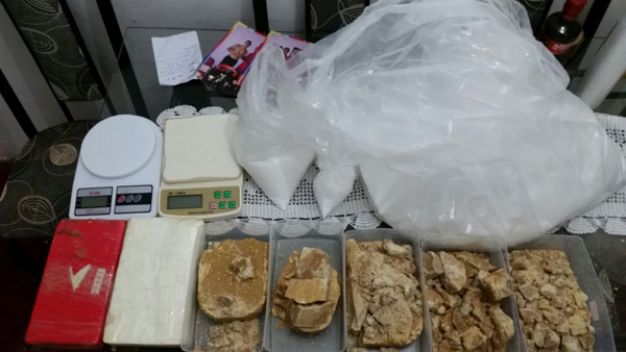 Dos Crimes – Art. 34
Ex.2.: Tício possui em sua residência um laboratório de refino de cocaína. A polícia, que monitorava suas atividades há algum tempo, de posse de mandado judicial, expedido por juiz competente, ingressa em sua residência e lá apenas encontra  3 balanças de precisão com vestígios de cocaína.

Ex.3: Tício possui em sua residência um laboratório de preparo de drogas. A polícia, que monitorava suas atividades há algum tempo, de posse de mandado judicial, expedido por juiz competente, ingressa em sua residência e lá encontra inúmeros e diversos maquinários e utensílios para a preparação de grande quantidade de droga e 200kg de cocaína.

Se houver autonomia das condutas, ou seja, o maquinário e utensílios não forem meios necessários para a execução do tráfico, mas cuidar de verdadeiro laboratório destinado à fabricação ou transformação de drogas, há de se reconhecer o concurso de crimes.
Dos Crimes – Art. 34
O aparelho deve ser objetivamente específico para as finalidades previstas na lei ou pode ser aparelho com outros fins?
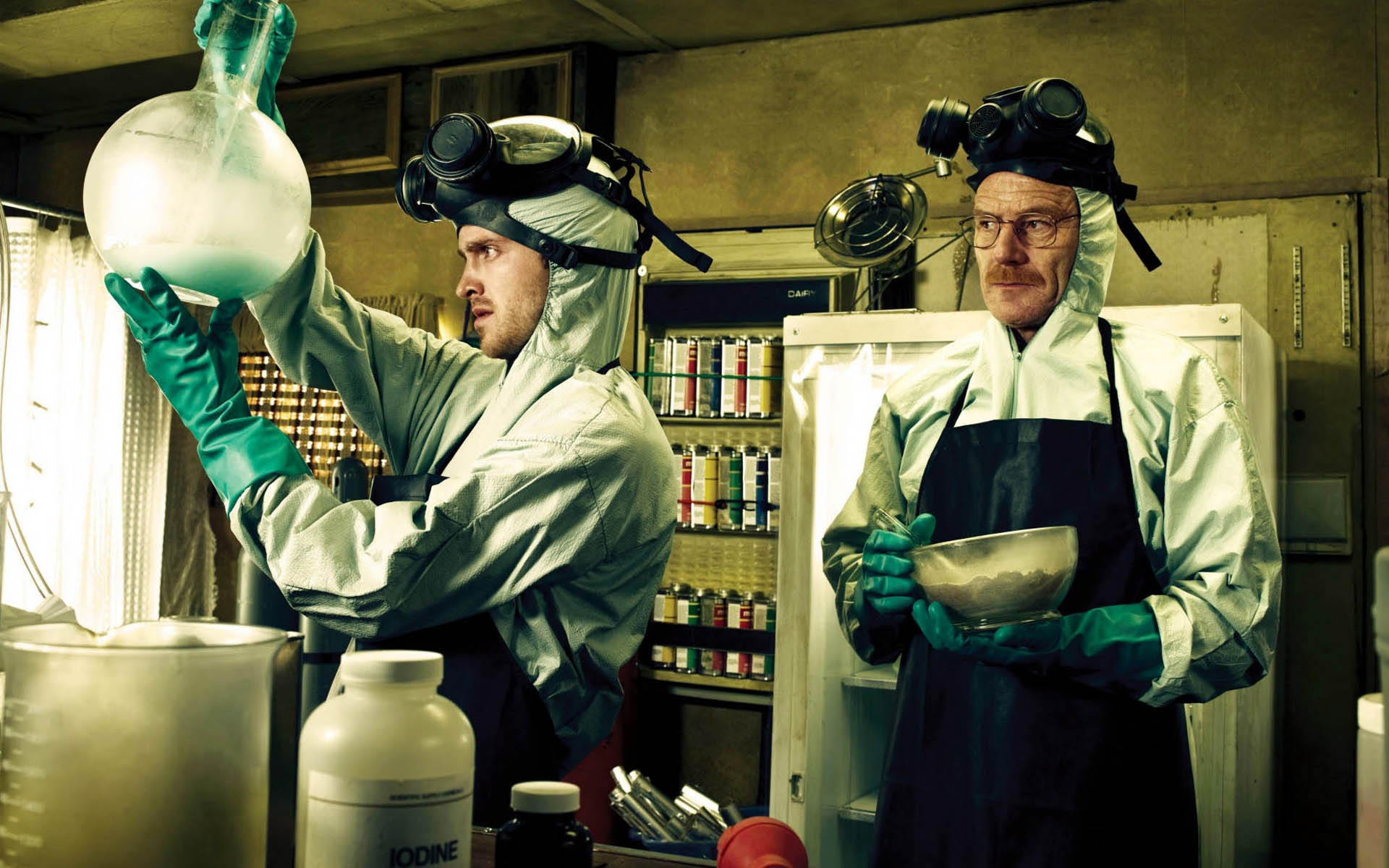 Dos Crimes – Art. 34
Trata-se de crime equiparado a hediondo?

Sim - Pelos gravames impostos pelo art. 44, faz concluir que se trata de crime equiparado a hediondo (posição de Nucci), o que prevalece.

Não – Como a Constituição refere-se apenas ao tráfico de drogas, há quem entenda que não se pode querer equiparar o crime do art. 34 a hediondo, porquanto se trata de mero ato preparatório da traficância (LFG).
Dos Crimes – Associação para fins de tráfico
Art. 35.  Associarem-se duas ou mais pessoas para o fim de praticar, reiteradamente ou não, qualquer dos crimes previstos nos arts. 33, caput e § 1o, e 34 desta Lei:

Pena - reclusão, de 3 (três) a 10 (dez) anos, e pagamento de 700 (setecentos) a 1.200 (mil e duzentos) dias-multa.

Parágrafo único.  Nas mesmas penas do caput deste artigo incorre quem se associa para a prática reiterada do crime definido no art. 36 desta Lei.

É necessário que esteja presente o requisito da estabilidade e permanência, como o crime de associação criminosa do CP (art. 288)? (Obs. Trata-se de crime contra paz pública)
Dos Crimes – Associação para fins de tráfico
Art. 35.  Associarem-se duas ou mais pessoas para o fim de praticar, reiteradamente ou não, qualquer dos crimes previstos nos arts. 33, caput e § 1o, e 34 desta Lei.


Concurso de crimes – como espécie de crime formal, sua consumação independe da prática dos delitos para os quais os agentes se associaram. No entanto, se os delitos forem praticados, os agentes deverão responder pelos crimes em concurso material.

É necessário a apreensão da droga e exame toxicológico?
Dos Crimes – Financiamento ou custeio ao tráfico de drogas
Art. 36.  Financiar ou custear a prática de qualquer dos crimes previstos nos arts. 33, caput e § 1o, e 34 desta Lei:

Pena - reclusão, de 8 (oito) a 20 (vinte) anos, e pagamento de 1.500 (mil e quinhentos) a 4.000 (quatro mil) dias-multa.

Financiar – prover as despesas; sustentar os gastos.
Custear – cobrir despesas, gastos.

Não há a necessidade do especial fim de agir para obter lucro.

Natureza do crime: crime permanente x crime habitual x crime instantâneo?

Exceção a teoria monista do concurso de agentes.
Dos Crimes – Financiamento ou custeio ao tráfico de drogas
Crime permanente: Sua consumação se prolonga no tempo, detendo o agente o poder de fazer cessar a conduta delituosa a qualquer momento. Se o agente financiar a prática do tráfico de drogas durante 6 meses, de modo contínuo, deverá responder por crime único de financiamento.

Crime habitual: A habitualidade funciona como elementar do tipo. Logo, a prática de um ato isolado não gera tipicidade. Para os defensores dessa corrente, a necessidade da habitualidade pode ser extraída da simples leitura do art. 35 e do art. 40, VII. (Ex. art. 230, CP)

Crime instantâneo: Consuma-se o crime em um momento determinado, sem a necessidade de permanência ou habitualidade. Por isso, um ato de financiamento ou de custeio já é suficiente para a caracterização do crime do art. 36. Haverá portanto concurso material ou continuidade delitiva, a depender do caso.
Dos Crimes – Financiamento ou custeio ao tráfico de drogas
Consumação e tentativa:

Possível a tentativa

Crime material – Como o tipo faz uso da expressão financiar “a prática...”, o delito de financiamento só estaria consumado quando estes crimes estiverem caracterizados, ao menos na forma tentada. Assim, se não houver ao menos o início da execução dos crimes financiados, o crime do art. 36 não será punível.

Crime formal  - financiar e custear trazem a ideia de mera disponibilização do numerário, sendo irrelevante o fato de ser atingida (ou não) a finalidade desse custeio. Logo, a consumação se dá no exato momento em que houver a entrega do numerário ao traficante. (Entendimento da parte majoritária da doutrina).
Lei de Drogas – Art. 37
Art. 37:  Colaborar, como informante, com grupo, organização ou associação destinados à prática de qualquer dos crimes previstos nos arts. 33, caput e § 1o, e 34 desta Lei:

Pena - reclusão, de 2 (dois) a 6 (seis) anos, e pagamento de 300 (trezentos) a 700 (setecentos) dias-multa.

Colaborar – Para tipificação do art. 37, consiste no fornecimento de informações. Há posições no sentido de que se trata de um crime habitual, no entanto, prevalece que trata-se de crime instantâneo. (Ex.: Fogueteiro).

A informação prestada deve te relevância causal para a prática de qualquer dos crimes crimes previstos nos arts. 33, caput e § 1o, e 34 desta Lei. Se a informação for irrelevante, há de ser reconhecida a ausência de nexo causal e consequente atipicidade.
Lei de Drogas – Art. 37
A informação deve ter como destinatário um grupo, organização ou associação destinados à prática dos crimes apontados.

E se a informação visa apenas um traficante?

Não se trata deste tipo de colaboração, devendo o agente responder na forma do art. 33, caput e §1°, ou 34, de acordo com a regra do art. 29, CP, que se aplica subsidiariamente.

Há atipicidade do fato, pois quem colabora com um não pode ser punido de forma mais grave do que quem colabora com uma rede.

Deve responder pelas penas do presente artigo, com base em uma leitura que imponha coerência e, na conformidade da Constituição, penas proporcionais. (Analogia in bonam partem)
Lei de Drogas – Art. 37
Art. 37 x Art. 35, da Lei de Drogas

1 - Como há uma seleção de uma espécie de colaboração, é norma especial, portanto, ainda que mais amena, prevalece sobre as mais gravosas.

2 – A colaboração deve ser, obrigatoriamente, eventual. Não há associação de maneira estável e permanente.

3 – Se restar evidenciado que o agente estabeleceu um vínculo associativo estável e permanente com os destinatários das informações, passando a agir como um dos integrantes da associação criminosa, exatamente contribuindo com a prestação de informações, sua conduta deverá ser tipificada no art. 35, L. 11.343/06.
Lei de Drogas – Art. 37
Se o agente for funcionário público?
 1 – Se não solicitou nem recebeu qualquer vantagem, responde pelo crime do art. 37, com a majorante do art. 40, II, ambos da L. de Drogas.

2 – Se solicitou ou recebeu vantagem indevida, responde pelo crime do art. 37 da L. de Drogas em concurso com o crime de corrupção passiva (art. 317, CP). Nesse caso não haverá a causa de aumento do art. 40, II, da L. de Drogas, sob pena de bis in idem, vez que o abuso da função pública já foi levado em consideração para fins de tipificação do art. 317, CP.

3- Se a informação é prestada cedendo a pedido ou influência de outrem, mas sem que haja o recebimento de vantagem indevida, deverá responder pelo art. 317, §2º, CP (corrupção passiva privilegiada). Não haverá a causa de aumento do art. 40, II, da L. de Drogas
Lei de Drogas – Art. 38
Art. 38:  Prescrever ou ministrar, culposamente, drogas, sem que delas necessite o paciente, ou fazê-lo em doses excessivas ou em desacordo com determinação legal ou regulamentar:
Pena - detenção, de 6 (seis) meses a 2 (dois) anos, e pagamento de 50 (cinqüenta) a 200 (duzentos) dias-multa. (JECrim)

Sujeito ativo: é aquele que pode prescrever ou ministrar, por sua especial condição, substâncias classificadas como drogas. (Crime próprio).

HC 9.126/GO – STJ: Veterinário prescrever drogas para humanos (art. 33).

Se o agente ao exercer irregularmente a medicina e ainda prescreve droga, resta configurado, em tese, o concurso formal entre o art. 282 do Código Penal e o art. 33 , caput, da Lei nº 11.343 /2006.
Lei de Drogas – Art. 38
Prescrever ou ministrar, culposamente, drogas, sem que delas necessite o paciente:  Se por conta da má avaliação do estado de saúde, o agente prescrever ou ministrar drogas se que delas necessite o paciente. Ou, por exemplo, um enfermeiro ministrar droga em paciente errado. (Se causar a morte, haverá concurso com homicídio culposo. Alguns autores entendem que o homicídio absorve o presente crime.)

Prescrever ou ministrar, culposamente, drogas, em doses excessivas: a dose prescrita ou ministrada deve ser evidentemente maior que aquela necessária. Ou seja, a ministração ou prescrição culposa de drogas em dose pouco acima da quantidade necessária, não tipifica o crime.

Prescrever ou ministrar, culposamente, drogas, em desacordo com determinação legal ou regulamentar.
Lei de Drogas – Art. 39
Art. 39:  Conduzir embarcação ou aeronave após o consumo de drogas, expondo a dano potencial a incolumidade de outrem:

Pena - detenção, de 6 (seis) meses a 3 (três) anos, além da apreensão do veículo, cassação da habilitação respectiva ou proibição de obtê-la, pelo mesmo prazo da pena privativa de liberdade aplicada, e pagamento de 200 (duzentos) a 400 (quatrocentos) dias-multa.

Parágrafo único.  As penas de prisão e multa, aplicadas cumulativamente com as demais, serão de 4 (quatro) a 6 (seis) anos e de 400 (quatrocentos) a 600 (seiscentos) dias-multa, se o veículo referido no caput deste artigo for de transporte coletivo de passageiros.
Lei de Drogas – Art. 39
Art. 39:  Conduzir embarcação ou aeronave após o consumo de drogas, expondo a dano potencial a incolumidade de outrem.

 - Embarcação ou aeronave x Art. 306, CTB (Veículo automotor).

- Drogas x Álcool – Arts. 34 e 35, LCP x Art. 132, CP.

- Após o consumo de drogas: É necessário que a conduta perigosa tenha derivado de tal uso.

- Crime de perigo concreto.
Lei de Drogas – Art. 39
Parágrafo único.  As penas de prisão e multa, aplicadas cumulativamente com as demais, serão de 4 (quatro) a 6 (seis) anos e de 400 (quatrocentos) a 600 (seiscentos) dias-multa, se o veículo referido no caput deste artigo for de transporte coletivo de passageiros.

Requisitos: a) que o agente atue no transporte de passageiros (de fato ou de direito); b) a existência de viajante no veículo (ainda que apenas um) no instante do perigo.
Causas de Aumento de pena – Art. 40
Art. 40. As penas previstas nos arts. 33 a 37 desta Lei são aumentadas de 1/6 (um sexto) a 2/3 (dois terços), se:

I - a natureza, a procedência da substância ou do produto apreendido e as circunstâncias do fato evidenciarem a transnacionalidade do delito;

Se houver a prática de tráfico transnacional por meio de associação criminosa a majorante aplica-se aos dois crimes? (bis in idem?)

É possível que seja aplicada mais de uma causa de aumento? Por exemplo, transnacionalidade do delito, prevalecendo-se o agente da função pública (Art. 40, I e II) (bis in idem?). Art. 68, p. ú, CP.
Causas de Aumento de pena – Art. 40
Art. 40. As penas previstas nos arts. 33 a 37 desta Lei são aumentadas de 1/6 (um sexto) a 2/3 (dois terços), se:

I - a natureza, a procedência da substância ou do produto apreendido e as circunstâncias do fato evidenciarem a transnacionalidade do delito;

Carta enviada para país estrangeiro, contendo droga, apreendida ainda em território nacional.
A transnacionalidade pressupõe o intuito de transferência da droga envolvendo mais de um país, dispensando, para a sua caracterização, a efetiva ocorrência do resultado (STJ HC 179.519/SP; HC 137.158/SP; HC 157.867/SP).
Causas de Aumento de pena – Art. 40
I - a natureza, a procedência da substância ou do produto apreendido e as circunstâncias do fato evidenciarem a transnacionalidade do delito;

1) Se a Substância não for droga no país estrangeiro: Não há majorante; trata-se de tráfico interno. (Competência da Justiça Estadual); Ex.: Importação de cloreto de etila da Argentina (STJ).
	
2) Se a Substância for droga no país estrangeiro: Há a causa de aumento.
Causas de Aumento de pena – Art. 40
V - caracterizado o tráfico entre Estados da Federação ou entre estes e o Distrito Federal;

COMPETÊNCIA:

-  Internacional: PF + Justiça Federal;

- Interestadual: PF + Justiça Estadual;

- Intermunicipal: PC + Justiça Estadual;

- Local: PC + Justiça Estadual.
Causas de Aumento de pena – Art. 40
II - o agente praticar o crime prevalecendo-se de função pública ou no desempenho de missão de educação, poder familiar, guarda ou vigilância;

Deve haver nexo funcional entre a prática do delito e a atividade desenvolvida pelo agente.
Causas de Aumento de pena – Art. 40
III - a infração tiver sido cometida nas dependências ou imediações de estabelecimentos prisionais, de ensino ou hospitalares, de sedes de entidades estudantis, sociais, culturais, recreativas, esportivas, ou beneficentes, de locais de trabalho coletivo, de recintos onde se realizem espetáculos ou diversões de qualquer natureza, de serviços de tratamento de dependentes de drogas ou de reinserção social, de unidades militares ou policiais ou em transportes públicos

È possível a incidência concomitante das causas dos incisos II e III?

A prática de traficância por parte do preso tem causa de aumento?
Sim – Desafia a autoridade do Estado; o perigo à saúde pública se agrava no ambiente carcerário.
Não - Não, pois o preso não escolhe onde praticar a conduta, uma vez que está privado de sua liberdade.

Imediações – Qual o limite? Deve visar os frequentadores do local.
Causas de Aumento de pena – Art. 40
IV - o crime tiver sido praticado com violência, grave ameaça, emprego de arma de fogo, ou qualquer processo de intimidação difusa ou coletiva;

Ex.: Traficantes utilizando armas de fogo para ocupar espaço na comunidade e para proteger a droga contra a ação de outros criminosos ou das autoridades policiais.

Se algum dos fatores referidos no inciso configurar outro crime mais grave, fica afastado o aumento para que seja evitado o bis in idem.
Causas de Aumento de pena – Art. 40
VI – Se a prática envolver ou visar a atingir criança ou adolescente ou a quem tenha, por qualquer motivo, diminuída ou suprimida a capacidade de entendimento e determinação;

Conflito aparente de normas
Art. 244-B.  Corromper ou facilitar a corrupção de menor de 18 (dezoito) anos, com ele praticando infração penal ou induzindo-o a praticá-la:
Pena - reclusão, de 1 (um) a 4 (quatro) anos. 
§ 2o  As penas previstas no caput deste artigo são aumentadas de um terço no caso de a infração cometida ou induzida estar incluída no rol do art. 1o da Lei no 8.072, de 25 de julho de 1990.

É possível a ocorrência do crime e da causa de aumento?
Nucci, Távora e Renato Brasileiro – menor já corrompido, haverá a majorante.
Outros posicionamentos – a majorante afasta o crime.
Causas de Aumento de pena – Art. 40
VII - o agente financiar ou custear a prática do crime.

Haverá bis in idem, com o:
Art. 36.  Financiar ou custear a prática de qualquer dos crimes previstos nos arts. 33, caput e § 1o, e 34 desta Lei:

Pena - reclusão, de 8 (oito) a 20 (vinte) anos, e pagamento de 1.500 (mil e quinhentos) a 4.000 (quatro mil) dias-multa.

- A única possibilidade de aplicação da presente causa de aumento é a consideração do crime previsto no art. 36 como crime habitual.
Delação (colaboração) Premiada
Art. 41. O indiciado ou acusado que colaborar voluntariamente com a investigação policial e o processo criminal na identificação dos demais co-autores ou partícipes do crime e na recuperação total ou parcial do produto do crime, no caso de condenação, terá pena reduzida de 1/3 (um terço) a 2/3 (dois terços).”

Nemo tenetur;

Voluntariedade x espontâneidade;

Momento processual (deve haver repetição em juízo?);

Legitimidade para celebração do acordo
Delação (colaboração) Premiada
Requisitos:

Colaboração Voluntária Durante toda a Persecução Criminal;

Identificação dos Co-Autores ou Partícipes do Crime;

Recuperação Total ou Parcial do Produto do Crime.
Fixação da Pena – Art. 42
Art. 42:  O juiz, na fixação das penas, considerará, com preponderância sobre o previsto no art. 59 do Código Penal, a natureza e a quantidade da substância ou do produto, a personalidade e a conduta social do agente.

Primeiro observa-se as circunstâncias do presente artigo, depois as do art. 59, CP (fixa-se a pena-base), após as agravantes e atenuantes (2° fase) e, por fim, as causas de aumento e de diminuição (3° fase), conforme o art. 68, CP.
Fixação da Pena – Art. 42
Natureza e quantidade da substância ou do produto;
Ex.: 1kg de maconha x 1 kg de cocaína.

Conduta social – Para os tribunais superiores, o fato de o acusado ser usuário de drogas não pode ser considerado como má conduta social para o aumento da pena base.

Antecedentes – dados favoráveis ou desabonadores da vida pregressa do agente. Maus antecedentes são aqueles que merecem a reprovação da autoridade pública e que representam a expresão de sua incompatibilidade com os imperativos ético-jurídicos. É vedada a utilização de IP em curso ou Ações Penais para agravar a pena base.
Benefícios vedados
Art. 44.  Os crimes previstos nos arts. 33, caput, e § 1º, e 34 a 37 desta Lei são inafiançáveis e insuscetíveis de sursis, graça, indulto, anistia e liberdade provisória, vedada a conversão de suas penas em restritivas de direitos.

Art. 59. Nos crimes previstos nos arts. 33, caput e § 1º, e 34 a 37 desta Lei, o réu não poderá apelar sem recolher-se à prisão, salvo se for primário e de bons antecedentes, assim reconhecido na sentença condenatória.
Livramento Condicional
Art. 44
Parágrafo único.  Nos crimes previstos no caput deste artigo, dar-se-á o livramento condicional após o cumprimento de 2/3 (dois terços) da pena, vedada sua concessão ao reincidente específico.
Isenção de Pena
Art. 45.  É isento de pena o agente que, em razão da dependência, ou sob o efeito, proveniente de caso fortuito ou força maior, de droga, era, ao tempo da ação ou da omissão, qualquer que tenha sido a infração penal praticada, inteiramente incapaz de entender o caráter ilícito do fato ou de determinar-se de acordo com esse entendimento.

Parágrafo único.  Quando absolver o agente, reconhecendo, por força pericial, que este apresentava, à época do fato previsto neste artigo, as condições referidas no caput deste artigo, poderá determinar o juiz, na sentença, o seu encaminhamento para tratamento médico adequado.
Isenção de Pena
Art. 46.  As penas podem ser reduzidas de um terço a dois terços se, por força das circunstâncias previstas no art. 45 desta Lei, o agente não possuía, ao tempo da ação ou da omissão, a plena capacidade de entender o caráter ilícito do fato ou de determinar-se de acordo com esse entendimento.

Art. 28, CP.
Concurso real de normas
Concurso material de crimes

 1. Tráfico (Art. 33, caput e §1º) e Associação para o Tráfico (Art. 35);

2. Tráfico (art. 33, caput, e § 1º) e Lavagem de Dinheiro (Lei n.º 9.613/98)
Concurso aparente de normas
Absorção de infrações penais

 1. Petrechos para Tráfico (art. 34) pelo Tráfico (art. 33, caput, e § 1º);

2. Porte para Uso Próprio (art. 28) pelo Tráfico (art. 33, caput, e § 1º);

3. Tráfico (art. 33, caput, e § 1º) pelo	Financiamento art. 36);
Concurso aparente de normas
Princípio da especialidade

 1.  Contrabando (CP, art. 334, caput) e Tráfico (art. 33, caput, e § 1º);

2. Violação de Sigilo Funcional (CP, art. 325) e Colaboração como Informante (arts. 37 e 	40, II, in fine);
DO PROCEDIMENTO PENAL
Código de Processo Penal:

 Art. 394.  O procedimento será comum ou especial.

§ 2o  Aplica-se a todos os processos o procedimento comum, salvo disposições em contrário deste Código ou de lei especial.

§ 5o  Aplicam-se subsidiariamente aos procedimentos especial, sumário e sumaríssimo as disposições do procedimento ordinário
DO PROCEDIMENTO PENAL
Lei 11.343/06

Art. 48.  O procedimento relativo aos processos por crimes definidos neste Título rege-se pelo disposto neste Capítulo, aplicando-se, subsidiariamente, as disposições do Código de Processo Penal e da Lei de Execução Penal.

 § 1o  O agente de qualquer das condutas previstas no art. 28 desta Lei, salvo se houver concurso com os crimes previstos nos arts. 33 a 37 desta Lei, será processado e julgado na forma dos arts. 60 e seguintes da Lei no 9.099, de 26 de setembro de 1995, que dispõe sobre os Juizados Especiais Criminais.
DO PROCEDIMENTO PENAL
Em síntese, os crimes previstos na Lei de Drogas estão sujeitos a dois procedimentos distintos:

Procedimento comum sumaríssimo, com as ressalvas previstas nos parágrafos do art. 48, da Lei 11.343/06, em relação ao crime de porte de droga para consumo pessoal (art. 28). [Art. 28, caput; Art. 28, §1º; Art. 33, §3º; Art. 38.]. Competência JECRIM. TCO.

Procedimento especial previsto na L. 11.343/06. APF.
DO PROCEDIMENTO PENAL
§ 1o  O agente de qualquer das condutas previstas no art. 28 desta Lei, salvo se houver concurso com os crimes previstos nos arts. 33 a 37 desta Lei, será processado e julgado na forma dos arts. 60 e seguintes da Lei no 9.099, de 26 de setembro de 1995, que dispõe sobre os Juizados Especiais Criminais.

L. 9099/95, Art. 60.  O Juizado Especial Criminal, provido por juízes togados ou togados e leigos, tem competência para a conciliação, o julgamento e a execução das infrações penais de menor potencial ofensivo, respeitadas as regras de conexão e continência.
Parágrafo único. Na reunião de processos, perante o juízo comum ou o tribunal do júri, decorrentes da aplicação das regras de conexão e continência, observar-se-ão os institutos da transação penal e da composição dos danos civis.
DO PROCEDIMENTO PENAL
Em resumo:

 - Cometido de maneira isolada o crime de porte ou cultivo para consumo pessoal, a competência será do JECRIM. Na hipótese de terem sido praticados outros crimes em conexão ou continência com essa infração de menor potencial ofensivo, deverão ser observadas as regras do art. 78, do CPP, para saber qual o juízo competente.

- Se for estabelecida a competência do juízo comum ou do tribunal do júri, isso não impedirá a aplicação dos institutos despenalizadores, desde que preenchidos seus pressupostos legais.

- Na hipótese do crime de porte ou cultivo para consumo pessoal ser praticado em conexão ou continência com um dos tipos penais dos arts. 33 a 37, da Lei 11.343/06, a competência para julgamento de ambos os delitos será das Varas Especializadas em Drogas, com a aplicação do procedimento especial previsto entre os arts. 50 a 59 da mesma lei, sem prejuízo da aplicação dos institutos despenalizadores, desde que preenchidos seus pressupostos legais.
DO PROCEDIMENTO PENAL
Conexão: Instrumento de unificação de processos que guardam entre si algum vínculo (Art. 76, CPP).
Conexão intersubjetiva;
Conexão objetiva;
Conexão instrumental.

 Continência: Quando um fato criminoso contém outros, impondo-se o julgamento em conjunto.
Subjetiva: quando duas ou mais pessoas forem acusadas da mesma infração penal.
Objetiva: quando os crimes são cometidos na forma dos artigos 70 , 73 e 74 do Código Penal , ou seja, em concurso formal, na aberratio ictus ou aberratio criminis.
DO PROCEDIMENTO PENAL
Art. 48 [...], L. 11.343/06
§ 2o  Tratando-se da conduta prevista no art. 28 desta Lei, não se imporá prisão em flagrante, devendo o autor do fato ser imediatamente encaminhado ao juízo competente ou, na falta deste, assumir o compromisso de a ele comparecer, lavrando-se termo circunstanciado e providenciando-se as requisições dos exames e perícias necessários.

- Art. 69, L. 9099/95
Parágrafo único. Ao autor do fato que, após a lavratura do termo, for imediatamente encaminhado ao juizado ou assumir o compromisso de a ele comparecer, não se imporá prisão em flagrante, nem se exigirá fiança. Em caso de violência doméstica, o juiz poderá determinar, como medida de cautela, seu afastamento do lar, domicílio ou local de convivência com a vítima.
DO PROCEDIMENTO PENAL
Art. 48 [...], L. 11.343/06

§ 3o  Se ausente a autoridade judicial, as providências previstas no § 2o deste artigo serão tomadas de imediato pela autoridade policial, no local em que se encontrar, vedada a detenção do agente.

- A lavratura do TCO pela autoridade judicial fere a garantia da imparcialidade (ex.: colher depoimentos, requisitar exames, envolvimento psicológico) e o sistema acusatório.
DO PROCEDIMENTO PENAL
Art. 49.  Tratando-se de condutas tipificadas nos arts. 33, caput e § 1o, e 34 a 37 desta Lei, o juiz, sempre que as circunstâncias o recomendem, empregará os instrumentos protetivos de colaboradores e testemunhas previstos na Lei no 9.807, de 13 de julho de 1999.

As medidas de proteção requeridas por vítimas ou por testemunhas de crimes que estejam coagidas ou expostas a grave ameaça em razão de colaborarem com a investigação ou processo criminal aplicam-se a qualquer crime. Trata-se, portanto, de uma previsão supérfula.
Da investigação
Art. 50.  Ocorrendo prisão em flagrante, a autoridade de polícia judiciária fará, imediatamente, comunicação ao juiz competente, remetendo-lhe cópia do auto lavrado, do qual será dada vista ao órgão do Ministério Público, em 24 (vinte e quatro) horas.

Imediatamente – relaxamento de prisão – abuso de autoridade.
Da investigação
Art. 50. 
§ 1o  Para efeito da lavratura do auto de prisão em flagrante e estabelecimento da materialidade do delito, é suficiente o laudo de constatação da natureza e quantidade da droga, firmado por perito oficial ou, na falta deste, por pessoa idônea.

Na prática, costuma ser feito por policiais que, orientados pela experiência na apreensão de entorpecentes, são conhecedores de características próprias das substâncias proibidas.

Para o recebimento da Denúncia, basta o laudo preliminar, não sendo necessária a juntada do laudo definitivo, que poderá ser juntado durante a instrução. Se a Denúncia for oferecida sem esse laudo preliminar, não haverá justa causa para o exercício da ação penal.
Da investigação
Art. 50. 
§ 2o  O perito que subscrever o laudo a que se refere o § 1o deste artigo não ficará impedido de participar da elaboração do laudo definitivo.

CPP. Art. 279.  Não poderão ser peritos:
[...]
II - os que tiverem prestado depoimento no processo ou opinado anteriormente sobre o objeto da perícia;
III - os analfabetos e os menores de 21 anos.
Da investigação
Art. 50. 
§ 3o  Recebida cópia do auto de prisão em flagrante, o juiz, no prazo de 10 (dez) dias, certificará a regularidade formal do laudo de constatação e determinará a destruição das drogas apreendidas, guardando-se amostra necessária à realização do laudo definitivo.

§ 4o  A destruição das drogas será executada pelo delegado de polícia competente no prazo de 15 (quinze) dias na presença do Ministério Público e da autoridade sanitária.
Da investigação
Art. 51.  O inquérito policial será concluído no prazo de 30 (trinta) dias, se o indiciado estiver preso, e de 90 (noventa) dias, quando solto.

Parágrafo único.  Os prazos a que se refere este artigo podem ser duplicados pelo juiz, ouvido o Ministério Público, mediante pedido justificado da autoridade de polícia judiciária.

Excesso de prazo
MP entender pela desnecessidade da dilação do prazo.
Da investigação
Art. 52.  Findos os prazos a que se refere o art. 51 desta Lei, a autoridade de polícia judiciária, remetendo os autos do inquérito ao juízo: [Tramitação CJF Autoridade Policial X MPF – Res. 63/2009]

I - relatará sumariamente as circunstâncias do fato, justificando as razões que a levaram à classificação do delito, indicando a quantidade e natureza da substância ou do produto apreendido, o local e as condições em que se desenvolveu a ação criminosa, as circunstâncias da prisão, a conduta, a qualificação e os antecedentes do agente; ou
Da investigação
Art. 52. [...] II - requererá sua devolução para a realização de diligências necessárias.
Parágrafo único.  A remessa dos autos far-se-á sem prejuízo de diligências complementares:
I - necessárias ou úteis à plena elucidação do fato, cujo resultado deverá ser encaminhado ao juízo competente até 3 (três) dias antes da audiência de instrução e julgamento;

Se o prazo de 3 (três) dias não for cumprido?
Deve a audiência ser adiada, devendo o denunciado ser posto imediatamente em liberdade (se preso estiver).
Da investigação
No art. 53, a lei permite “em qualquer fase da persecução criminal”, “além dos previstos em lei, mediante autorização judicial e ouvido o Ministério Público, os seguintes procedimentos investigatórios:

I - a infiltração por agentes de polícia, em tarefas de investigação, constituída pelos órgãos especializados pertinentes; 

II - a não-atuação policial sobre os portadores de drogas, seus precursores químicos ou outros produtos utilizados em sua produção, que se encontrem no território brasileiro, com a finalidade de identificar e responsabilizar maior número de integrantes de operações de tráfico e distribuição, sem prejuízo da ação penal cabível.

Parágrafo único.  Na hipótese do inciso II deste artigo, a autorização será concedida desde que sejam conhecidos o itinerário provável e a identificação dos agentes do delito ou de colaboradores.
Da investigação
No art. 53, I - a infiltração de agentes de polícia.
Procedimento há muito utilizado nos Estados Unidos (undercover operation).

“não há previsão expressa sobre a conduta a ser seguida pelo agente infiltrado, especificamente sobre atos que eventualmente possam configurar crimes, fato este que inapelavelmente terá de ser tratado pela doutrina e jurisprudência dos tribunais, pois, em inúmeras situações a infiltração levará a alguma conduta criminosa que não poderá ser recusada sob pena de malograr as investigações.”

L. 12.850/13, Art. 13.  O agente que não guardar, em sua atuação, a devida proporcionalidade com a finalidade da investigação, responderá pelos excessos praticados.

Parágrafo único.  Não é punível, no âmbito da infiltração, a prática de crime pelo agente infiltrado no curso da investigação, quando inexigível conduta diversa.
Da investigação
II - a não-atuação policial sobre os portadores de drogas, seus precursores químicos ou outros produtos utilizados em sua produção, que se encontrem no território brasileiro, com a finalidade de identificar e responsabilizar maior número de integrantes de operações de tráfico e distribuição, sem prejuízo da ação penal cabível.

Flagrante obrigatório (CPP, art. 301) x flagrante diferido (prorrogado, retardado) x crime de prevaricação (Art. 319, CP).

A “ação controlada” está condicionada ao conhecimento do provável itinerário e da identificação dos agentes ou de seus colaboradores.
Da instrução criminal
CPP, Art. 46 - O prazo para oferecimento da denúncia, estando o réu preso, será de 5 dias, contado da data em que o órgão do Ministério Público receber os autos do inquérito policial, e de 15 dias, se o réu estiver solto ou afiançado. No último caso, se houver devolução do inquérito à autoridade policial (art. 16), contar-se-á o prazo da data em que o órgão do Ministério Público receber novamente os autos.
x
L. 11.343/06, Art. 54.  Recebidos em juízo os autos do inquérito policial, de Comissão Parlamentar de Inquérito ou peças de informação, dar-se-á vista ao Ministério Público para, no prazo de 10 (dez) dias, adotar uma das seguintes providências:
Da instrução criminal
Art. 54.  Recebidos em juízo os autos do inquérito policial, de Comissão Parlamentar de Inquérito ou peças de informação, dar-se-á vista ao Ministério Público para, no prazo de 10 (dez) dias, adotar uma das seguintes providências:

I - requerer o arquivamento; (por analogia, arts. 395 e 397 do CPP)
II - requisitar as diligências que entender necessárias; 
III - oferecer denúncia, arrolar até 5 (cinco) testemunhas e requerer as demais provas que entender pertinentes. (Art. 401, CPP)
Da instrução criminal
Art. 55. Oferecida a denúncia, o juiz ordenará a notificação do acusado para oferecer defesa prévia, por escrito, no prazo de 10 (dez) dias.

§ 1o  Na resposta, consistente em defesa preliminar e exceções, o acusado poderá arguir preliminares e invocar todas as razões de defesa, oferecer documentos e justificações, especificar as provas que pretende produzir e, até o número de 5 (cinco), arrolar testemunhas.

 § 3o  Se a resposta não for apresentada no prazo, o juiz nomeará defensor para oferecê-la em 10 (dez) dias, concedendo-lhe vista dos autos no ato de nomeação.

§ 4o  Apresentada a defesa, o juiz decidirá em 5 (cinco) dias.
Da instrução criminal
Se o acusado não for encontrado para a notificação pessoal?
 - Faz-se a notificação por edital (Art. 361, CPP).

Se a defesa preliminar não for apresentada após a notificação por edital?

Suspensão do processo e da prescrição (Art. 366, CPP);
Nomeação de defensor dativo.

Após a citação por edital é possível a suspensão do processo e da prescrição.
Da instrução criminal
Se o Juiz não rejeitar liminarmente a peça acusatória, “designará dia e hora para a audiência de instrução e julgamento, ordenará a citação pessoal do acusado, a intimação do Ministério Público, do assistente, se for o caso, e requisitará os laudos periciais”.

Se se tratar dos crimes tipificados nos arts. 33, §1o, e 34 a 37, “o juiz, ao receber a denúncia, poderá decretar o afastamento cautelar do denunciado de suas atividades, se for funcionário público, comunicando ao órgão respectivo.”

Existe recurso contra a Decisão de recebimento da denúncia?
Não. Inobstante, é possível a impetração de HC para trancamento da ação penal.
Da instrução criminal
A audiência será realizada dentro dos 30 (trinta) dias seguintes ao recebimento da denúncia, salvo se determinada a realização de avaliação para atestar dependência de drogas, quando se realizará em 90 (noventa) dias.
Proposta de suspensão condicional do processo
Preenchidos os demais requisitos do art. 89, da L. 9.099/95;

Art. 28; Art. 28, §1º; Art. 33, §2º; Art. 33, §3º, art. 38; art. 39 – todos com pena mínima igual ou inferior a um ano.

O momento para oferecimento da proposta de suspensão condicional do processo é imediatamente antes da designação da audiência una de instrução e julgamento.
Da instrução criminal
Na audiência de instrução e julgamento, após o interrogatório do acusado e a inquirição das testemunhas, será dada a palavra, sucessivamente, ao representante do Ministério Público e ao defensor do acusado, para sustentação oral, pelo prazo de 20 (vinte) minutos para cada um, prorrogável por mais 10 (dez), a critério do juiz. Obs.: Art. 400, CPP.

Após proceder ao interrogatório, o juiz indagará das partes se restou algum fato para ser esclarecido, formulando as perguntas correspondentes se o entender pertinente e relevante.

Encerrados os debates, proferirá o juiz sentença de imediato, ou o fará em 10 (dez) dias, ordenando que os autos para isso lhe sejam conclusos. Obs.: Art. 403, §3º, CPP.
Da instrução criminal
Art. 59.  Nos crimes previstos nos arts. 33, caput e § 1o, e 34 a 37 desta Lei, o réu não poderá apelar sem recolher-se à prisão, salvo se for primário e de bons antecedentes, assim reconhecido na sentença condenatória.
Síntese do processo
Recebimento em juízo dos autos do Inquérito.
Vista ao MP para, no prazo de 10 dias, adotar uma das providências previstas.
Denúncia, com até 5 testemunhas.
Notificação pessoal do acusado para oferecer defesa preliminar, por escrito, em 10 dias, com até 5 testemunhas.
Juiz decide em 5 dias.
 Recebida a Denúncia, designa-se dia e hora para a audiência (dentro de 30 ou de 90 dias), cita-se o acusado. Se for crime dos arts. 33, caput e §1º, 34 e 37, pode-se decretar o afastamento cautelar do acusado de suas atividades, se funcionário público.
Se a pena mínima for igual ou inferior a 1 (um) ano, e preenchidos os demais requisitos, oferece-se a suspensão condicional do processo.
Síntese do processo
8) Audiência de instrução e julgamento:

8.1) Interrogatório do Acusado;
8.2) Oitiva de testemunhas de acusação e de defesa;
8.3) Requerimento de diligências complementares;
8.4) Sustentação oral (ou memoriais);
8.5) Sentença oral ou em 10 dias.

Encerrado o processo penal ou arquivado o inquérito policial, o juiz, de ofício, mediante representação do delegado de polícia ou a requerimento do Ministério Público, determinará a destruição das amostras guardadas para contraprova, certificando isso nos autos.
Da apreensão, arrecadação e destinação de bens do acusado
O juiz, de ofício, a requerimento do Ministério Público ou mediante representação da autoridade de polícia judiciária, ouvido o Ministério Público, havendo indícios suficientes, poderá decretar, no curso do inquérito ou da ação penal, a apreensão e outras medidas assecuratórias relacionadas aos bens móveis e imóveis ou valores consistentes em produtos dos crimes previstos nesta Lei, ou que constituam proveito auferido com sua prática, procedendo-se na forma dos arts. 125 a 144 do Código de Processo Penal.

O juiz facultará ao acusado que, no prazo de 5 (cinco) dias, apresente ou requeira a produção de provas acerca da origem lícita do produto, bem ou valor objeto da decisão.
Da apreensão, arrecadação e destinação de bens do acusado
Provada a origem lícita do produto, bem ou valor, o juiz decidirá pela sua liberação.

Nenhum pedido de restituição será conhecido sem o comparecimento pessoal do acusado, podendo o juiz determinar a prática de atos necessários à conservação de bens, direitos ou valores.

A ordem de apreensão ou seqüestro de bens, direitos ou valores poderá ser suspensa pelo juiz, ouvido o Ministério Público, quando a sua execução imediata possa comprometer as investigações.
Da apreensão, arrecadação e destinação de bens do acusado
Art.61 Não havendo prejuízo para a produção da prova dos fatos e comprovado o interesse público ou social, ressalvado o disposto no art. 62 desta Lei, mediante autorização do juízo competente, ouvido o Ministério Público e cientificada a Senad (Secretaria Nacional Antidrogas), os bens apreendidos poderão ser utilizados pelos órgãos ou pelas entidades que atuam na prevenção do uso indevido, na atenção e reinserção social de usuários e dependentes de drogas e na repressão à produção não autorizada e ao tráfico ilícito de drogas, exclusivamente no interesse dessas atividades.
Da apreensão, arrecadação e destinação de bens do acusado
Art. 62.  Os veículos, embarcações, aeronaves e quaisquer outros meios de transporte, os maquinários, utensílios, instrumentos e objetos de qualquer natureza, utilizados para a prática dos crimes definidos nesta Lei, após a sua regular apreensão, ficarão sob custódia da autoridade de polícia judiciária, excetuadas as armas, que serão recolhidas na forma de legislação específica.

§ 1o  Comprovado o interesse público na utilização de qualquer dos bens mencionados neste artigo, a autoridade de polícia judiciária poderá deles fazer uso, sob sua responsabilidade e com o objetivo de sua conservação, mediante autorização judicial, ouvido o Ministério Público.
FIM